МБУК «ЦБС» Кстовского муниципального округаФормы текущего планирования и отчетности
Школа начинающего библиотекаря
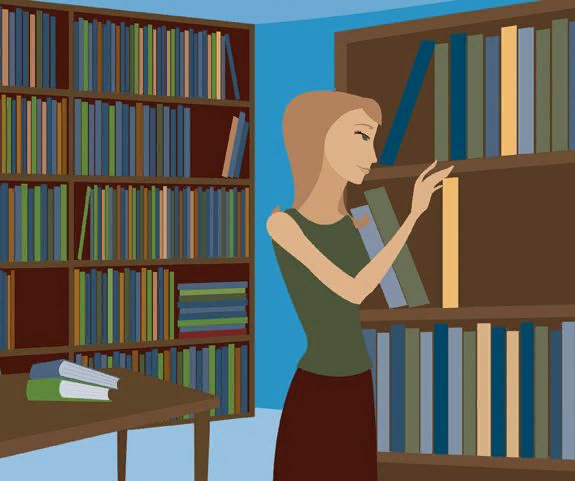 Составление текстовых (информационных)  отчетов
Школа начинающего библиотекаря
План работы библиотеки - это система взаимосвязанных, объединенных общей целью плановых заданий, определяющих порядок, сроки и последовательность выполнения работ, а также проведения мероприятий в библиотеке. 
Отчет о деятельности библиотеки - совокупность сведений о результатах работы библиотеки за определённое время, периодически представляемых вышестоящим и другим организациям.
План и отчет в библиотеке
Назначение плана - добиться рационального распределения ресурсов библиотеки и их более полного использования.
Назначение отчета - оценить результативность, эффективность и качество проделанной работы библиотеки с анализами, выводами и предложениями.
Виды отчетов
1.Статистические
2.Текстовые или информационные
3.Перед населением, местными советами народных депутатов.
Критерии написания отчета
Достоверность
Содержательность и полнота
Точность
Ясность и чистота.
Указом Президента РФ Владимира Владимировича Путина 2023 год объявлен Годом педагога и наставника.  10 марта 2023 года в читальном зале библиотеки прошло мероприятие для учащихся старших классов «Учитель – профессия на века», где чествовали ветеранов-педагогов, которые много лет проработали в нашей школе. Хочется процитировать слова Николая Алексеевича Некрасова «Сейте разумное, доброе, вечное. Сейте! Спасибо вам скажет сердечное? Русский народ…».
В рамках акции «Осторожно, вирусы!», походящей 25 февраля раздавались листовки в том числе и  ВИЧ-инфекции «Что необходимо знать о ВИЧ и СПИДе». Листовки взяты с сайта Министерства здравоохранения Новосибирской области. Акцией охвачено 26 человек, роздано 12 листовок.
………. сельская библиотека-филиал № …. инициировала профилактическую акцию «Осторожно, вирусы!», всего охвачено 26 человек, распространено 20 листовок «Что необходимо знать о ВИЧ?».
В Работкинской сельской взрослой библиотеке-филиале № 4 прошёл информационный час «Опасный вирус ненависти – экстремизм». В ходе мероприятия среди присутствующих были распространены информационные буклеты: «Безопасность при обнаружении подозрительного предмета», «Безопасность в общественных местах».

Афонинская сельская библиотека-филиал № 16 предложила своим читателям цикл познавательно-развлекательных мероприятий «Зимняя палитра». На арт-уроках «Украсим праздник своими руками», «Новогодние фантазии», «Красавица-снежинка» дети постигали секреты рукодельного мастерства. В залах библиотеки развернулись книжные экспозиции «В гостях у матушки-Зимы», «Снежная, нежная сказка зимы», издания которых пользовались популярностью среди посетителей.
Книжная выставка
20 апреля в ………. библиотеке, к 80-летию Победы советских войск в операции на Курской дуге летом 1943 года, вниманию читателей была представлена книжная выставка «Курская битва. Пятьдесят дней и ночей». Историко-документальные книги и статьи из журнала «Родина», произведения поэзии и прозы, иллюстративные материалы о событиях Курской битвы, ее историческом значении, о силе духа и героизме советских воинов, полководческом мастерстве военачальников представлены о разделах выставки: ……… Выставка предназначена для широкого круга читателей (читателям разных возрастов). Экспонировалось 18 изданий, выдано – 8.
Мастер-класс «У последней точки на последней строчке…»
Чтобы достичь успехов в обучении красивого написания букв и слов, нужно знать правила, о которых шла речь на мастер-классе. Ребятам показали, как правильно держать карандаш, перьевую ручку и птичье перо, о стилях старинных прописей и письменных наборах. Детей научили технике написания букв XIX — начала XX века, которую сейчас не преподают в школах. В продолжение мастер-класса его участники написали чернилами послание родственникам или друзьям. В  мастер-классе приняли участие 15 человек.
Беседа «Юрий Гагарин – первый в мире космонавт»
Трудно ли стать космонавтом, какие человеческие качества нужны для этого, какие профессии должен освоить человек, у которого появилось желание стать космонавтом, — обо всем этом на примере судьбы первого космонавта планеты Юрия Алексеевича Гагарина узнали ребята в ходе беседы и просмотра компьютерной презентации. Беседой охвачено 14 человек.
Информационный отчет представляет собой связный рассказ о проведенных массовых мероприятиях. Он составляется в хронологическом порядке.
Структура. Рассказ о мероприятии должен включать следующие данные:
дату и место организации, проведения мероприятия;
целевое и читательское назначение, количество читателей, посетивших мероприятие (или количество экспонируемых документов, если речь идет о выставке);
коротко описать, как проходило мероприятие (интересные моменты; вопросы, задаваемые читателями и т.д.);
если мероприятие комплексное, нужно охарактеризовать каждую составную часть.
если описывается библиотечная выставка, нужно указать ее название, тему и разделы.
подробно не нужно расписывать обзоры, игровые программы, викторины. Достаточно указать название и тему.
рассказ должен содержать оценку эффективности массового мероприятия.
Спасибо за внимание!